Digital learnings for a post-covid world
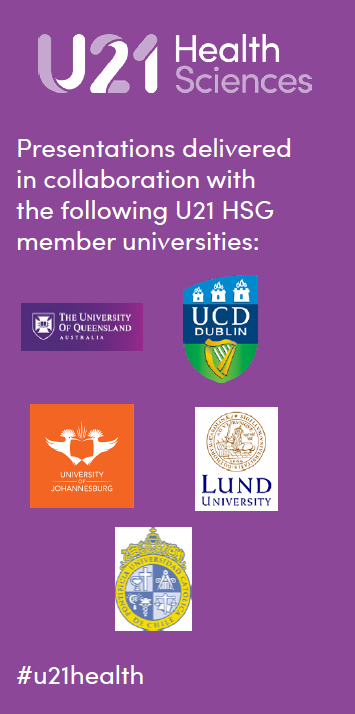 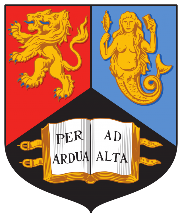 HRS Discipline Group Meeting:
Invited presentation: Developing the Global Health Challenges Digital Module (Ben Ellis, UoB).Ben showcased resources developed as part of this excellent, collaborative project, funded by U21 GEEF. 
Tradeshow: 4 HRS members shared strategies in our digital toolkits, including innovative ways to use Zoom, Discussion Boards, and online feedback tools; this stimulated discussion and sharing of tips and tricks to engage students during and beyond Covid disruptions.
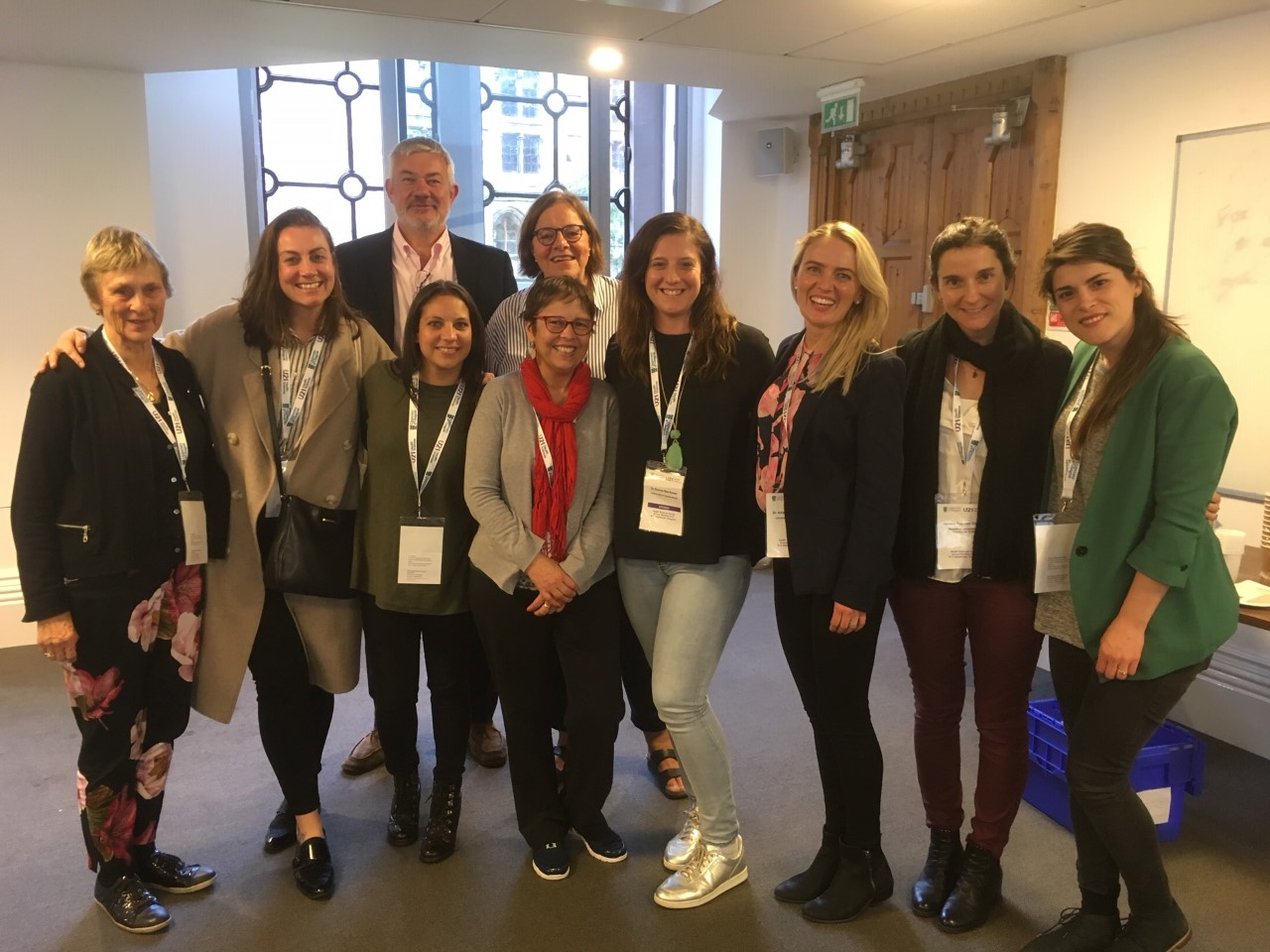 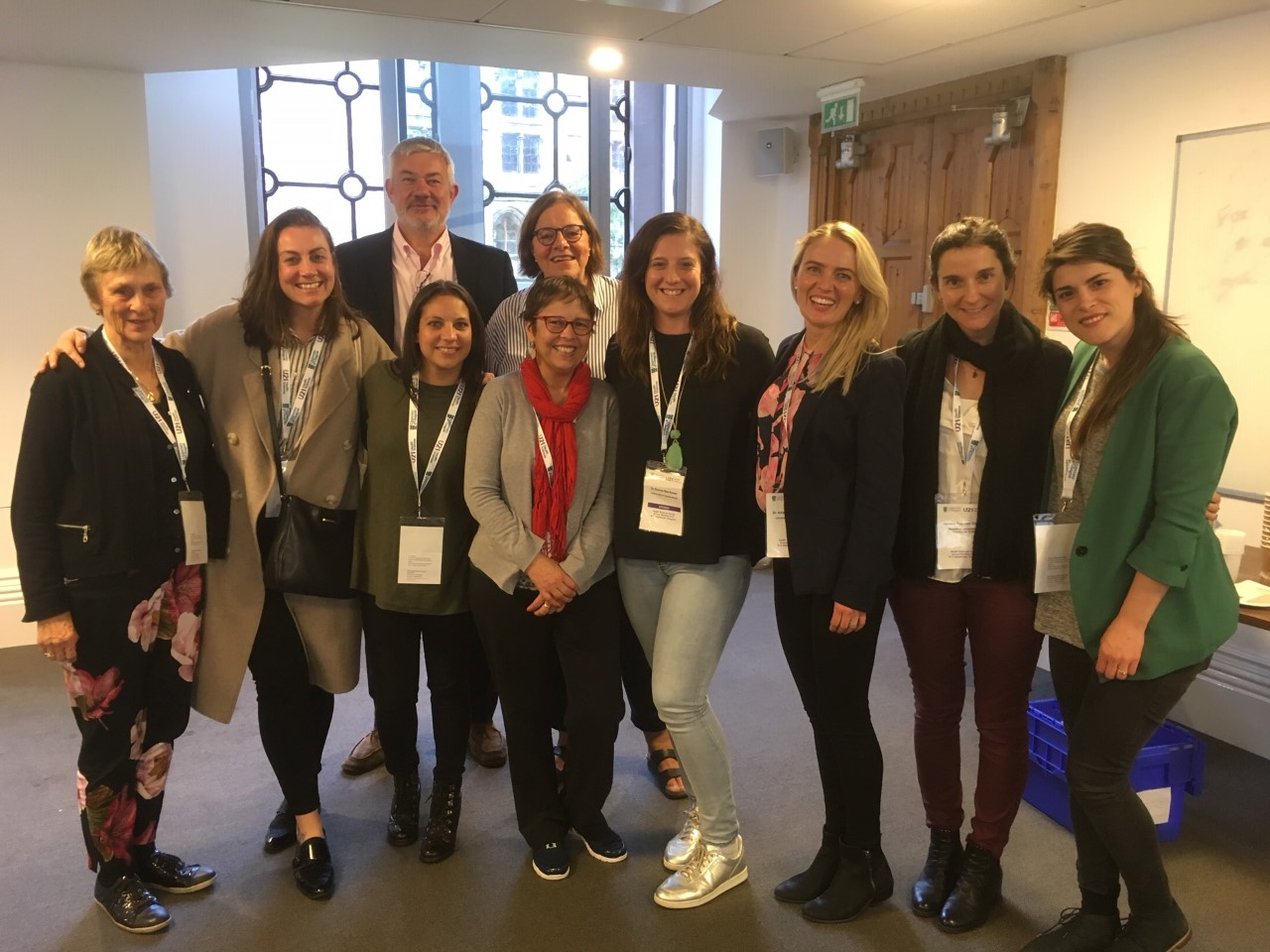 a.mandrusiak@uq.edu.au (Allison, Chair)